River Drainage Patterns
5th year Geography
Learning Intention
Gain an understanding of the four main river drainage patterns.

Recognise and identify the patterns in diagrams, in photos and on OS Maps.
River Drainage Patterns
Dendritic 
Radial
Trellis
Deranged
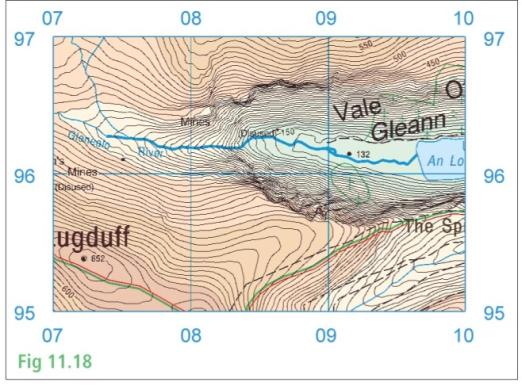 Dendritic Pattern
Similar in appearance to a tree
Develops in areas that have rocks of equal hardness 
Develop where the river follows the slope of the physical landscape
Tributaries join the main river at an acute angle; less than 90°
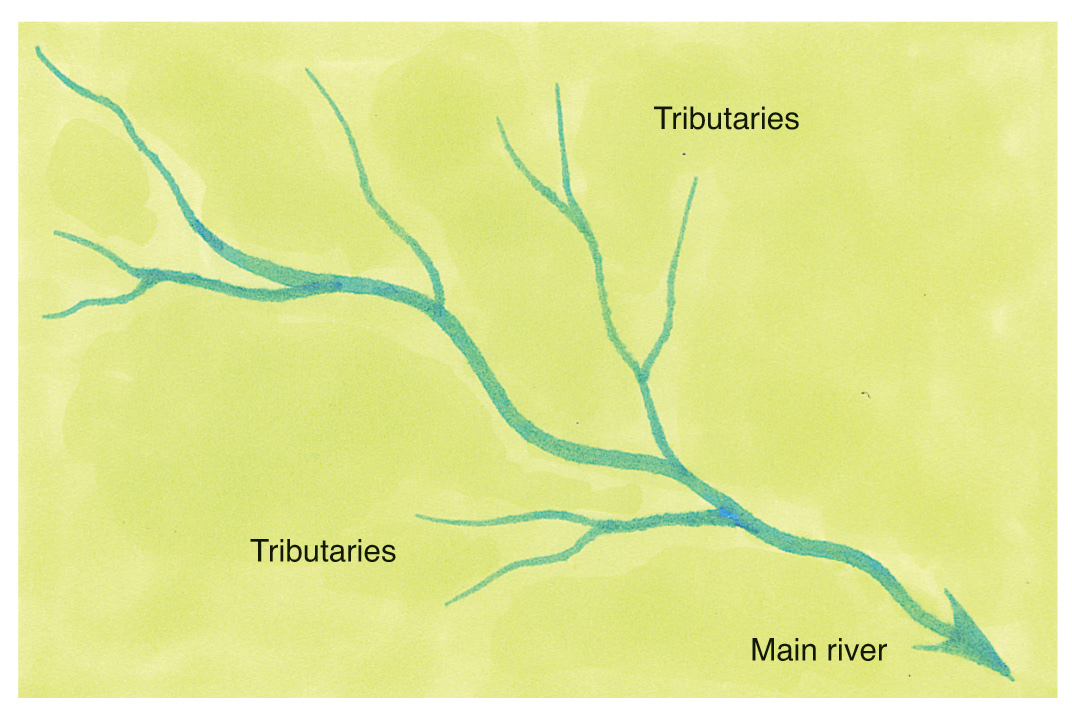 Dentritic Drainage
[Speaker Notes: Dendritic Drainage]
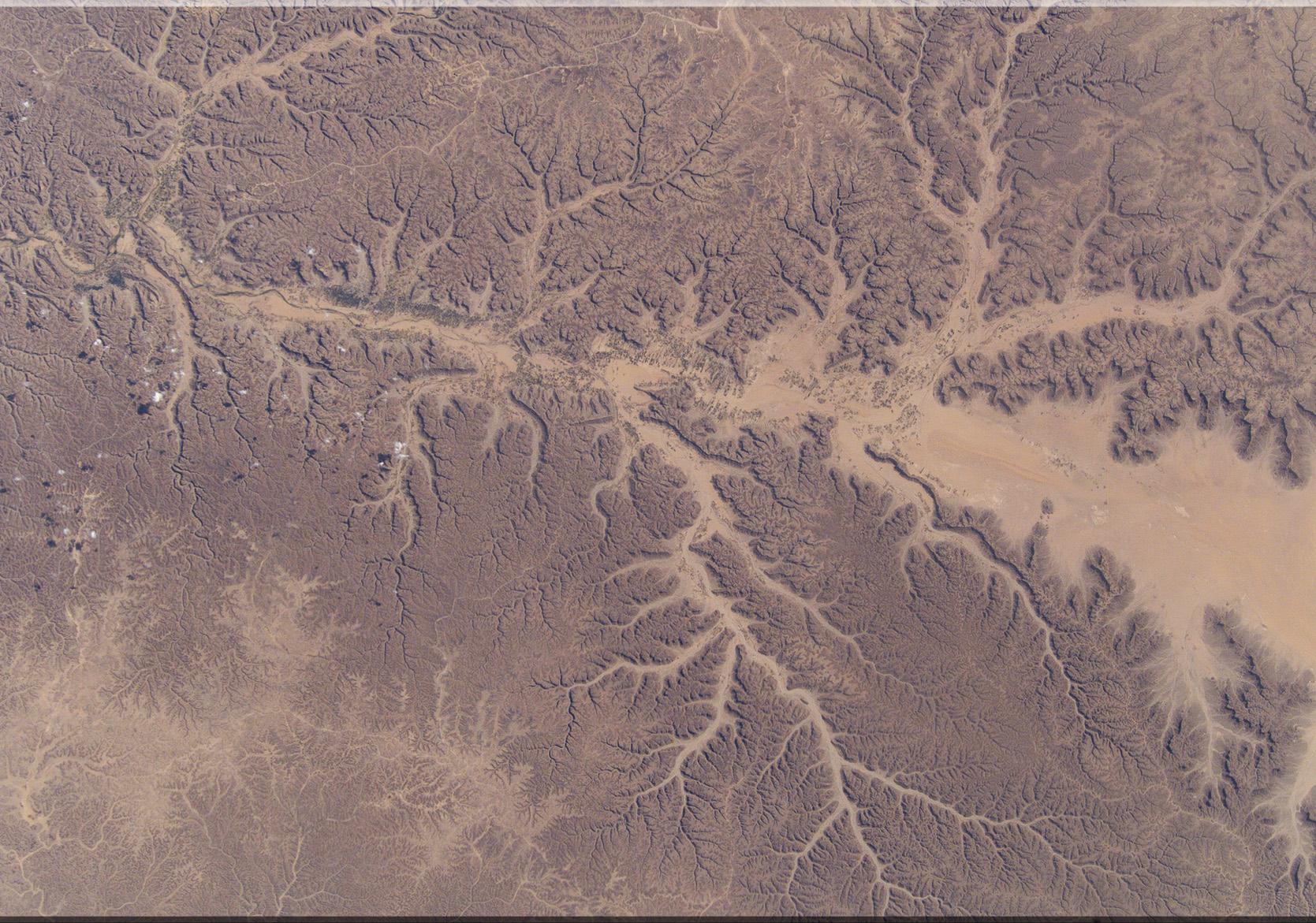 [Speaker Notes: Dendritic Drainage]
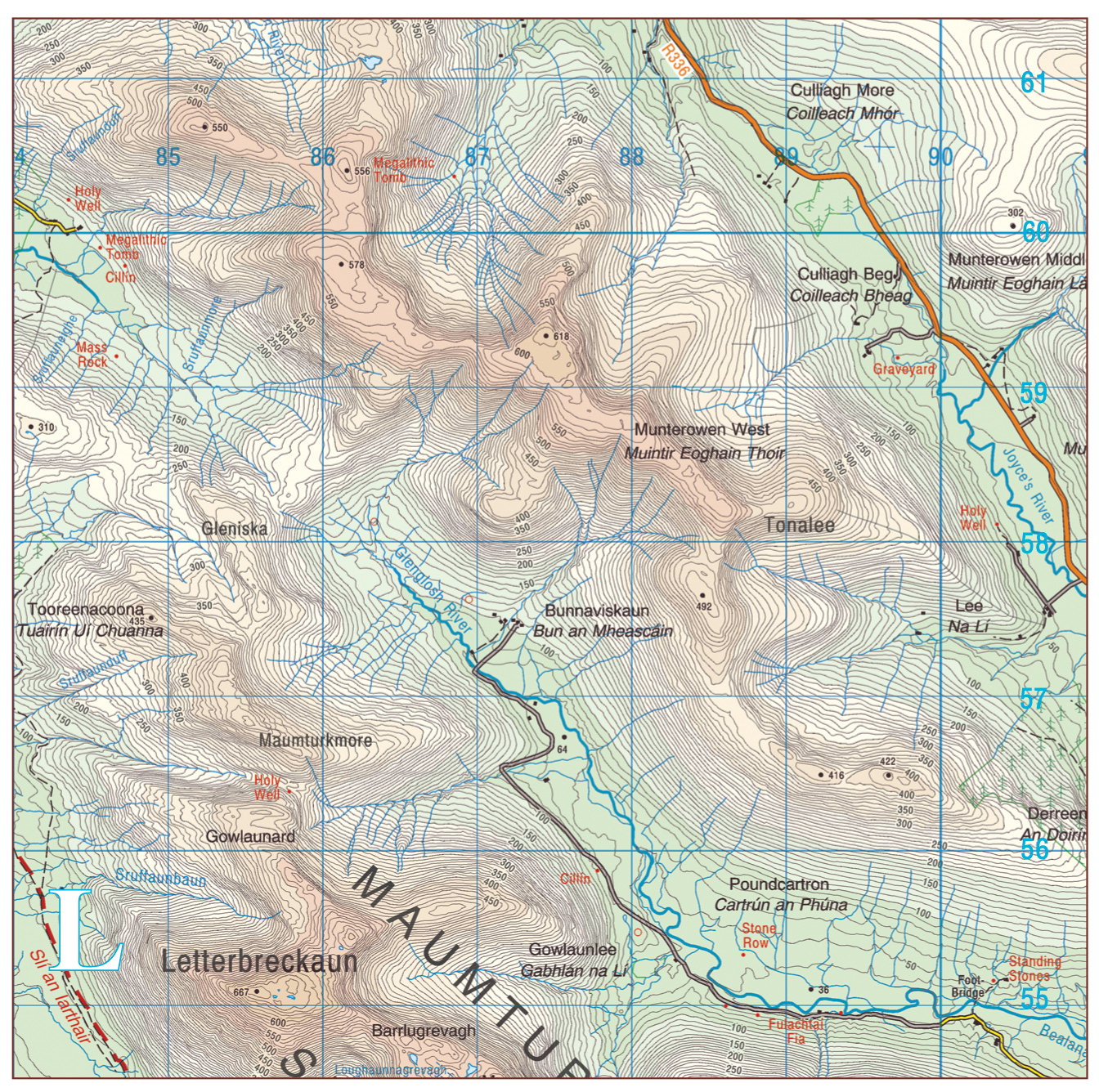 [Speaker Notes: Dentritic Drainage Patterns]
Radial Pattern
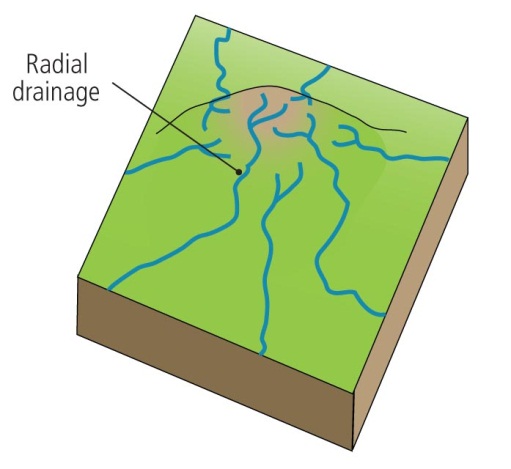 Similar in appearance to the spokes of a wheel
Rivers radiate down from a central apex on the top of a mountain
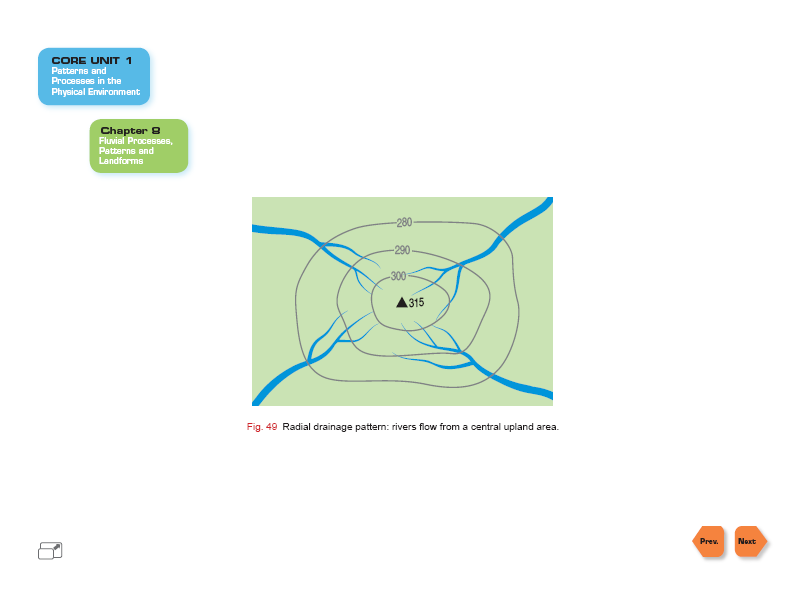 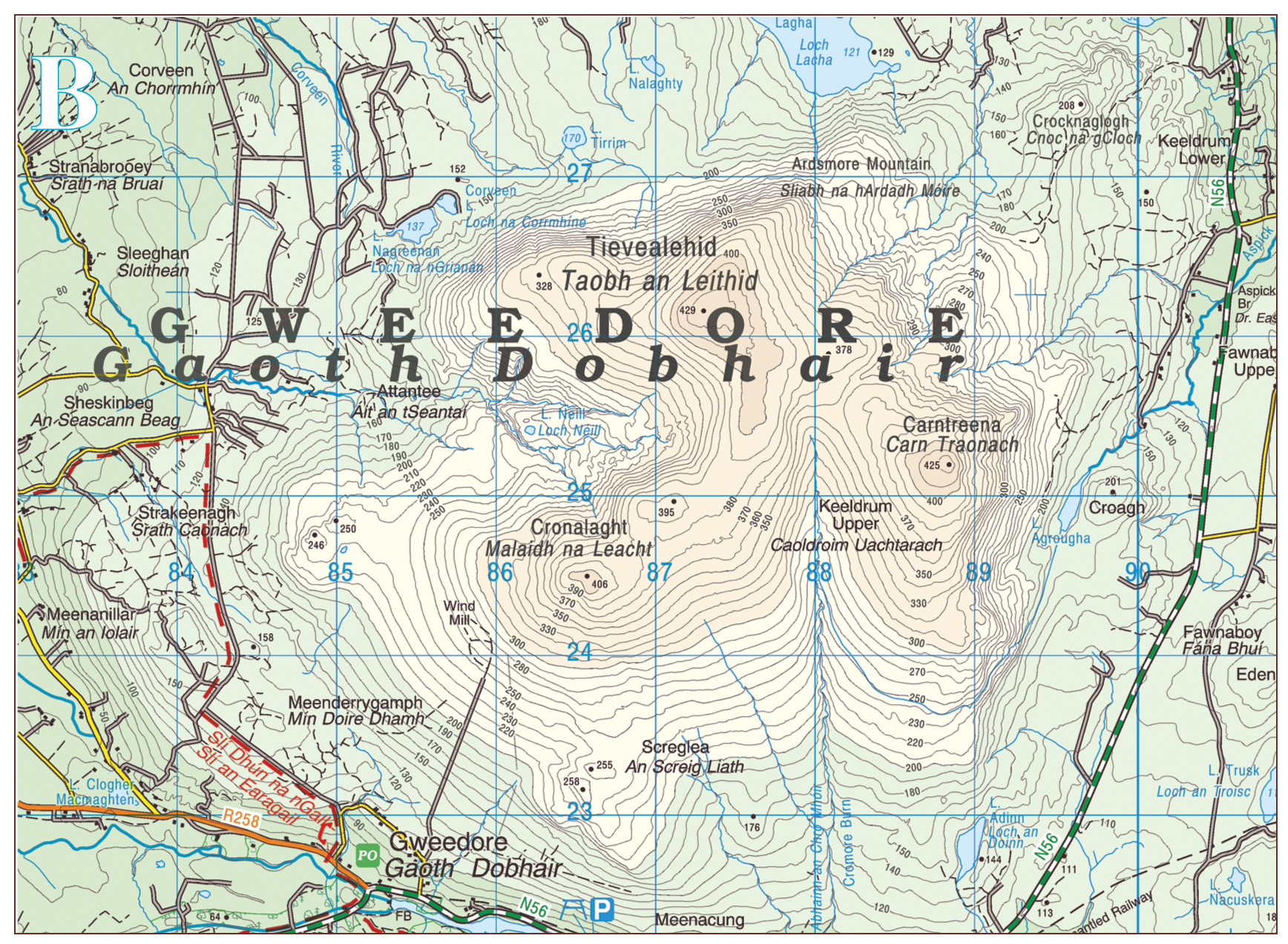 Trellis Pattern

Occurs where rivers have tributaries joining the main river at right angles in areas that have rocks of unequal hardness, i.e. areas of hard and soft rock
Differential erosion occurs where soft rock is eroded easily and faster than hard resistant rock
Forms in areas that have experienced folding, such as the Munster Ridge and Valley Province
The River Blackwater is a river found in this area and its tributaries join onto it at right angles
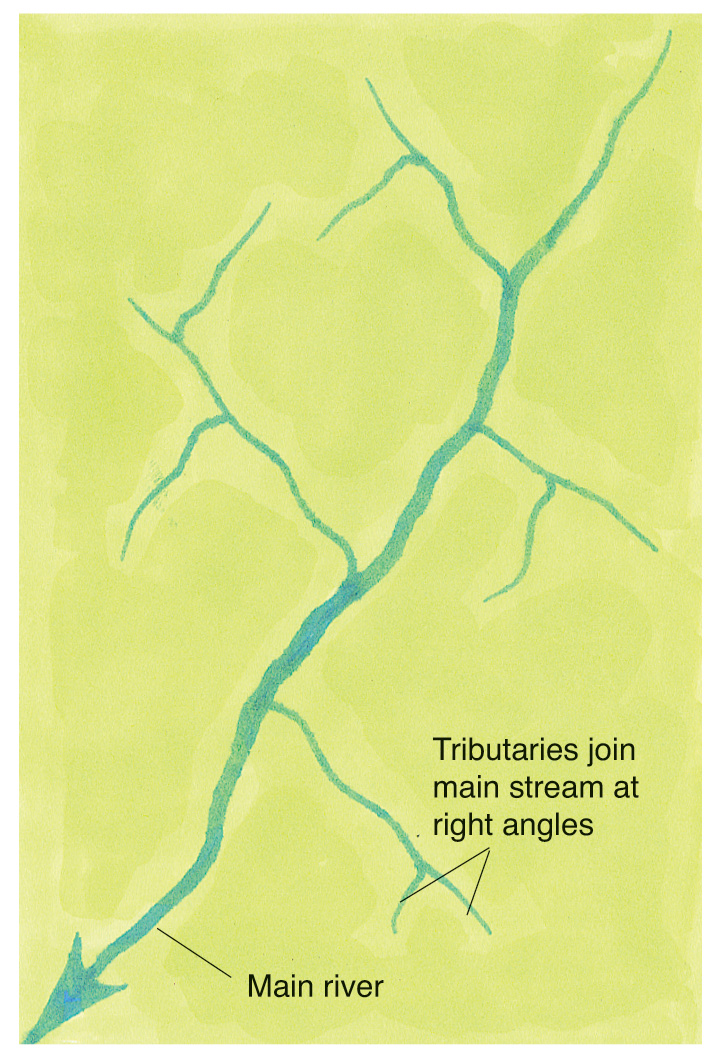 [Speaker Notes: Trellis Drainage]
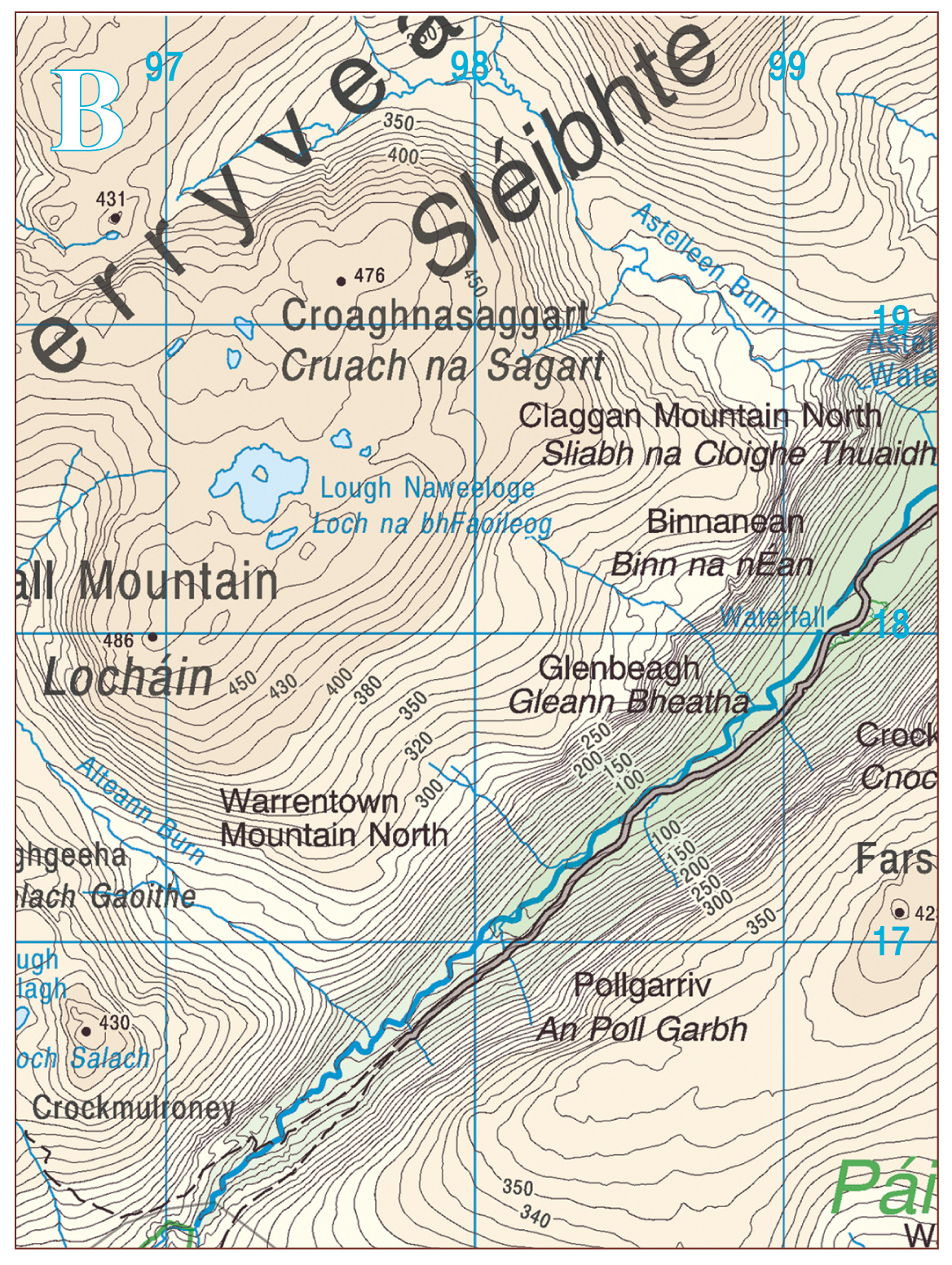 [Speaker Notes: Trellis Drainage]
Deranged Pattern
Occurs where glaciation has impacted on the landscape
Rivers are irregular in their pattern/appearance
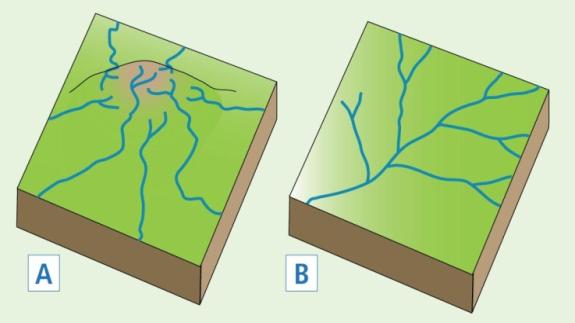 Exam Questions